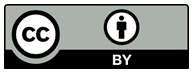 Please read this before using presentation
This presentation is based on the content presented at the 2019 Nano diesel particulate matter (nDPM) in July 2019.  
Department of Mines, Industry Regulation and Safety (DMIRS) supports and encourages reuse of its information (including data), and endorses use of the Australian Governments Open Access and Licensing Framework (AusGOAL)
This material is licensed under Creative Commons Attribution 4.0 licence. We request that you observe and retain any copyright or related notices that may accompany this material as part of attribution. This is a requirement of Creative Commons Licences. 
Please give attribution to Department of Mines, Industry Regulation and Safety, 2019.
For resources, information or clarification, please contact: SafetyComms@dmirs.wa.gov.au or visit www.dmirs.wa.gov.au/ResourcesSafety
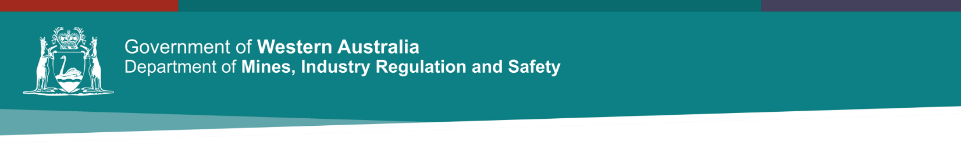 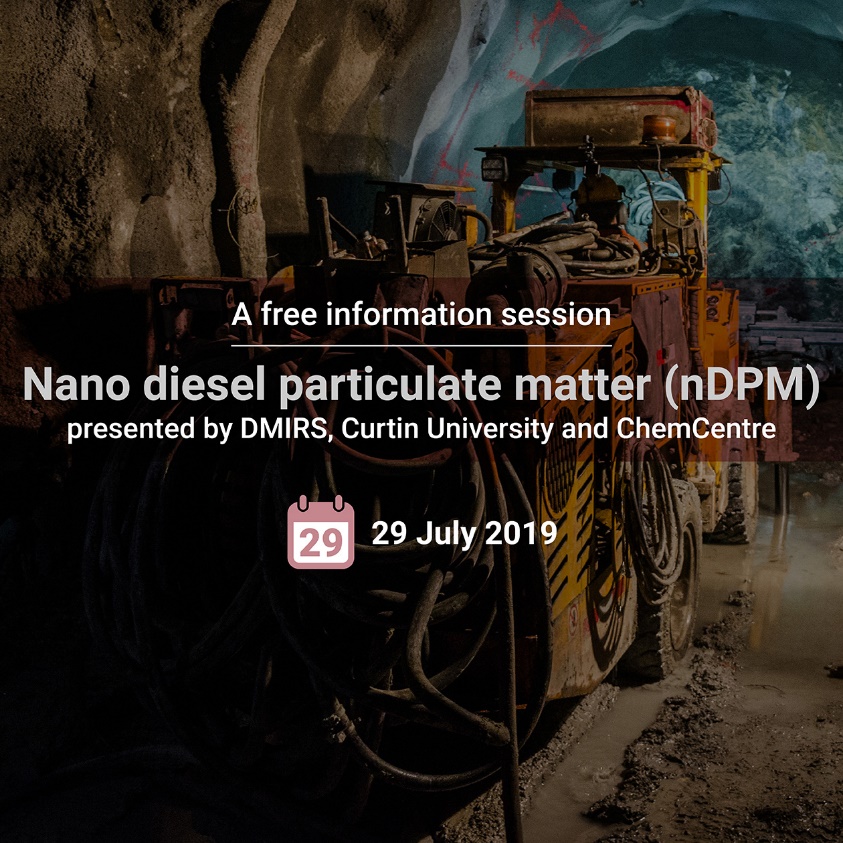 2019 Nano diesel particulate matter (nDPM) Forum
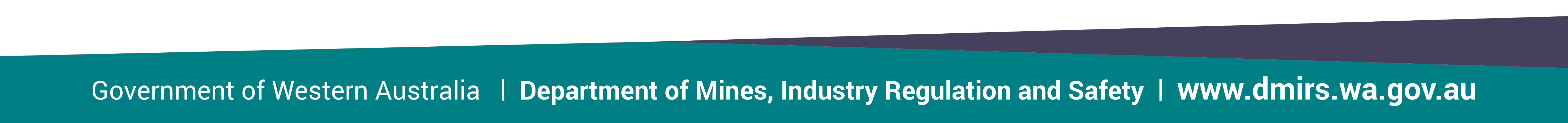 Critical review of recent diesel exhaust exposure health impact research relevant to the underground hardrock mining industry
Katherine Landwehr, 
Alexander Larcombe, 
Alison Reid, 
Benjamin Mullins
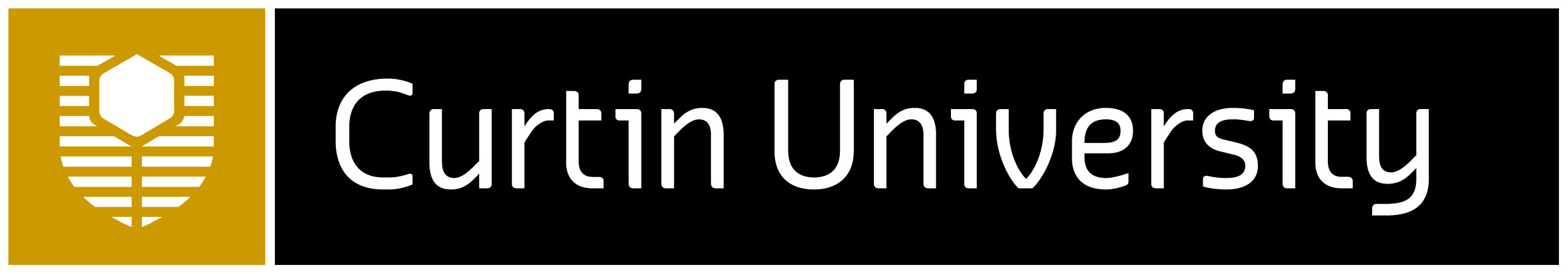 [Speaker Notes: Mention that much of the background is probably well known- going through for the sake of completeness]
Diesel Usage- Past and Present
157 000 miners occupationally exposed to diesel exhaust each year
Western Australia and Queensland contain the majority of the mining workforce
No occupational exposure limit has been implemented in Australia so far
[Speaker Notes: In Australia, over 157 000 miners are occupationally exposed to diesel exhaust each year.
Western Australia and Queensland contain the majority of the mining workforce
Lowest levels of diesel exhaust exposure found in surface workers
Highest levels diesel exhaust exposure found in underground miners
As of yet, No occupational exposure limit for diesel exhaust has been implemented in Australia so far, however several suggestions for the limit have been made.]
International Agency for Research on Cancer
Diesel exhaust was classified as a class 2a carcinogen (probably carcinogenic to humans) in 1989
This classification changed to class 1 carcinogen (definitely carcinogenic to humans) in 2012
Mostly based on a series of studies done on hardrock miners in USA
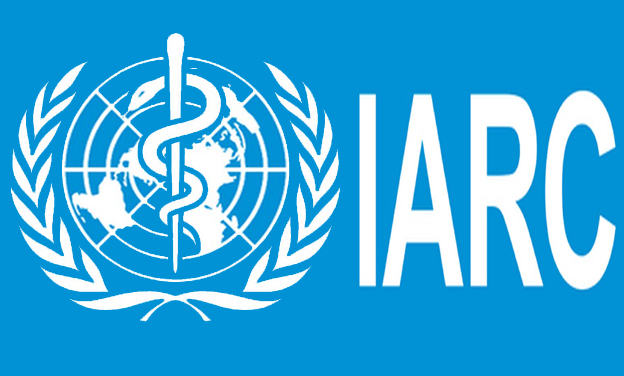 [Speaker Notes: These studies, now collectively termed the Diesel Exhaust in Miners Study were conducted on a cohort of over 12000 non-metal hardrock miners occupationally exposed for a minimum of one year to diesel exhaust between 1947 and 1997. These studies found that the cohort of miners had an increased lung cancer risk. Inetrestingly, it was the surface workers who had the highest risk of lung cancer despite having the lowest exposure levels.]
Diesel Exhaust Components
Diesel exhaust can be separated into 2 main components:
	1. The gaseous phase; toxic gases such as CO and NO2 and airborne polycyclic aromatic hydrocarbons (PAH) and volatile organic compounds (VOC)
	2. The particulate matter phase: solid (/liquid) particles comprised mostly of elemental carbon with toxic chemicals such as PAH, VOC, aldehydes, ketones and heavy metals ad/ab-sorbed to the particles
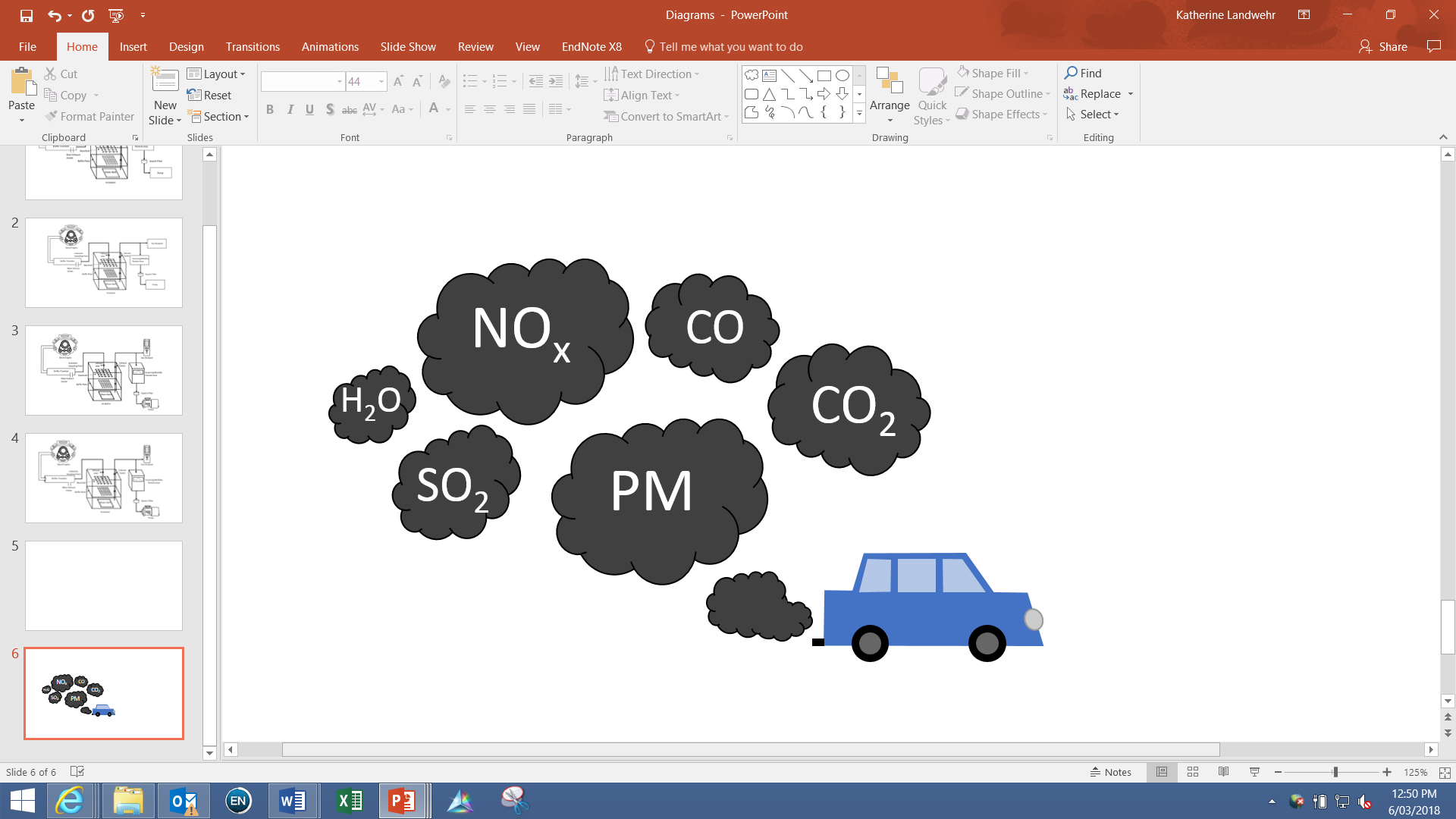 [Speaker Notes: Overall there are 100’s or even 1000’s of potential chemical species depending on measurement resolution found within diesel exhaust and concentrations can change significantly depending on engine type, speed, load, whether exhaust is generated during steady state or accelerating or deaccelerating, starting temperature of the engine and the usage of exhaust after-treatment devices7, 12-17.]
Carbon Monoxide
Carbon monoxide binds to haemoglobin within the blood, causing impaired blood-oxygen transport.
Exposure at high concentrations can cause death.
Exposure to lower concentrations (61ppm) is reported to cause neurological impairment including emotional instability, memory dysfunction and difficulty concentrating.
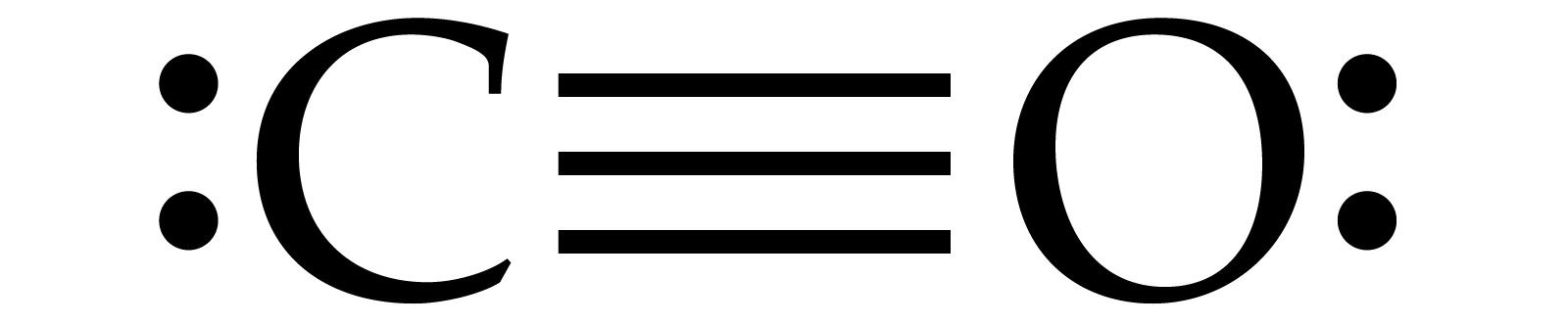 [Speaker Notes: Some of the more prevalent exhaust composites include CO, CO2, Nox, SO2 and ultrafine particles. 
Carbon monoxide binds-
Exposure to high levels, such as 1600 ppm, can cause death. 
Exposure to lower levels, such as 61ppm for 2 hours, causes neurological impairment including emotional instability, memory dysfunction and difficulty concentrating.
This is lower than levels typically found in untreated diesel exhaust however it is unlikely that someone would be inhaling raw exhaust as it is diluted as soon as it is emitted from the engine
Safe work Australia recommends a time weighted 8 hour exposure average of 30 ppm of carbon monoxide]
Carbon Dioxide
Exposure to carbon dioxide is associated with cognitive impairment at short term exposure to 1500 ppm (0.15%)
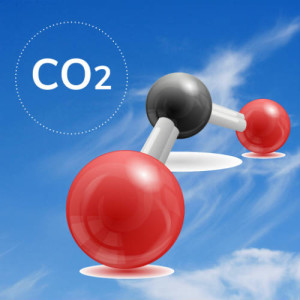 Health impacts on blood pressure and bone formation at 12000 ppm (1.2%)
[Speaker Notes: Exposure to carbon dioxide is associated with cognitive impairment at short term exposure to 1500 ppm (0.15%)21 and has health impacts on blood pressure and bone formation at 12000 ppm (1.2%)22-23, Both of these levels are again, lower than the carbon dioxide concentrations found within diesel exhaust24. Safe work Australia recommends a time weighted 8 hour exposure average of 5000 ppm carbon dioxide.

Atmos con 400ppm]
Nitrogen Oxides
Nitrogen monoxide oxidises within the atmosphere to form nitrogen dioxide
Nitrogen dioxide forms nitric acid when interacting with the fluid lining the lungs
Acute exposure is associated with coughing,      dyspnea and hemotypsis 
Long term exposure to environmental levels      (<1 ppm) is associated with decreased lung      function, increased respiratory infections and increased risks of stroke
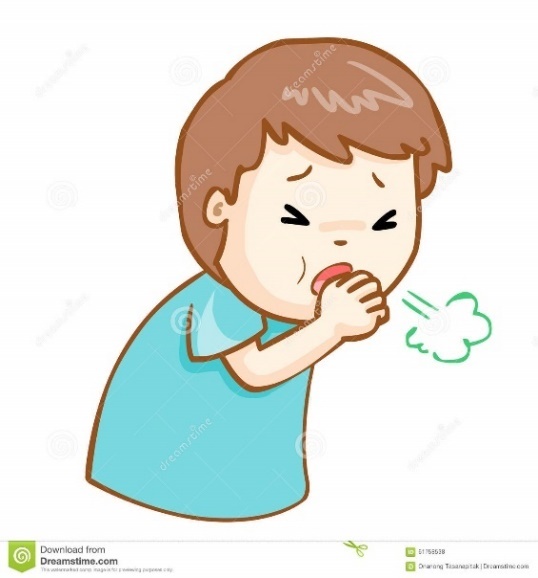 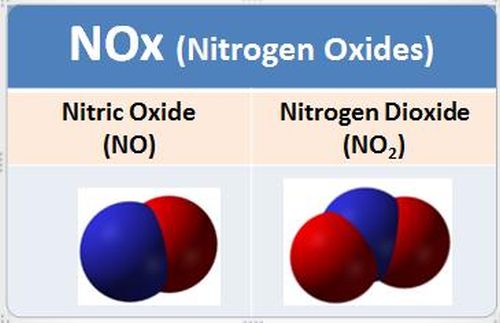 [Speaker Notes: Collectively termed nitrogen oxides, acute exposure is associated with coughing, dyspnea (disp-nea) and hemotypsis (heam-op-tip-sis), otherwise known as hortness of breath and coughing up blood. 
Safe work Australia recommends a time weighted 8 hour average of 25 ppm of nitrogen monoxide and three ppm of nitrogen dioxide25.]
Sulfur Dioxide
Sulfur dioxide reacts with the fluid lining the lungs to produce sulfuric acid 
Exposure has been implicated in aggravation of existing cardiovascular and pulmonary conditions as well as short term coughing and increased risk of stroke
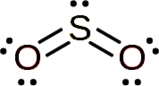 [Speaker Notes: Safe work Australia recommends a time weighted 8 hour average of two ppm of sulfur dioxide. This is lower than what can be found within diesel exhaust.]
Particulate Matter (PM)
Diesel exhaust particles are primarily composed of elemental carbon at a spectrum of sizes 
A smaller proportion of organic carbon and toxins (such as PAH and nitro-PAH, aldehydes, ketones and heavy metals) can also be found
Particulate matter PAH’s, aldehydes and ketones are implicated as major contributors towards diesel exhausts carcinogenic effects
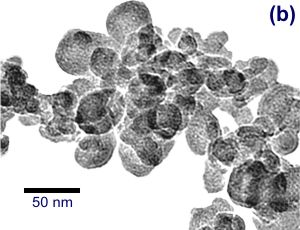 [Speaker Notes: Diesel exhaust particles are primarily composed of elemental carbon at a spectrum of sizes. Sizes may range from above 2 uM to below 100nm

A smaller proportion of organic carbon and toxins (such as PAH and nitro-PAH, aldehydes, ketones and heavy metals) can also be found
Many of these components are created through incomplete fuel combustion and unburned engine lubricating oil8, 35.]
Ultrafine Particles
Particles, at less than 100 nm in size 
Comprise the majority of diesel exhaust PM with particles smaller than 30 nm comprising over 90% of the total number of particles but only accounting for 10% of the total PM mass 
Capable of penetrating deeper into the lungs than larger sized particles, dispersing over a greater percentage of lung volume and thus causing a greater general respiratory irritant effect
Exposure to ultrafine particles is associated with pulmonary inflammation and exacerbation of existing respiratory and                                                     cardiovascular diseases
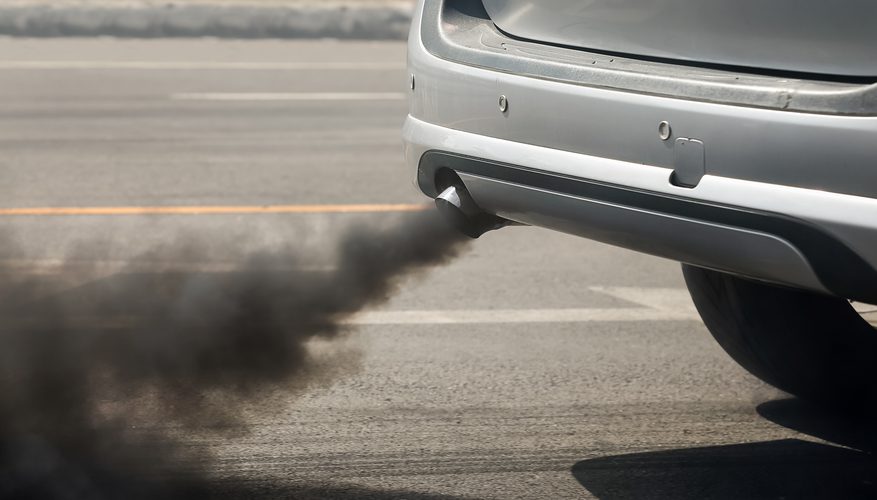 [Speaker Notes: Of most concern however are the ultrafine particles, also known as nanoparticles, found within diesel exhaust. These particles, at less than 100 nm in size, comprise the majority of diesel exhaust PM with particles smaller than 30 nm comprising over 90% of the total number of particles but only accounting for 10% of the total PM mass 
Ultrafine particles are capable of penetrating deeper into the lungs than larger sized particles, dispersing over a greater percentage of lung volume and thus causing a greater general respiratory irritant effect40-41. In addition, smaller particles have a greater surface area to volume ratio, meaning that a greater amount of potentially toxic substances can adhere to the surface for a given mass of PM42-43 and thus a greater amount of toxic chemicals are deposited in the lungs as well. Exposure to ultrafine particles is associated with pulmonary inflammation and exacerbation of existing lung diseases including asthma41, 44. 
Ultrafine particles are also capable of bypassing the barrier effect of the lungs to enter the cardiovascular system and cause a range of adverse health effects including increased blood pressure and heart failure45.]
Changes in Engine Technology
Diesel engine technology has steadily increased in complexity with the increasingly stringent pollution emission standards. 
Exhaust after-treatment devices have been developed to help decrease pollutant levels within exhaust.
These include: Diesel particulate filters (DPF) and other similar exhaust after-treatment devices such as diesel oxidation catalysts (DOC), exhaust gas recirculation (EGR) and NOx traps and selective catalytic reduction (SCR) for NOx control.
To make full use of exhaust after-treatment devices, sulfur levels in diesel fuel had to be decreased from above 500 ppm to below 10 ppm.
[Speaker Notes: Since 1970, increasing air pollution in major urban cities has been of great concern and steps have been taken globally to mitigate the contribution caused by exhaust pollution54-57. Diesel engine technology has steadily increased in complexity with the increasingly stringent pollution emission standards. Engine technology has evolved from older, very basic mechanical fuel injection systems to the modern very high pressure common rail electronic fuel injection systems, which allows both more finely atomised fuel to be injected and fuel injections to be electronically timed with potential for multiple injections per combustion event in order to cause the least exhaust emissions possible58. Diesel particulate filters (DPF) and other similar exhaust after-treatment devices such as diesel oxidation catalysts (DOC), exhaust gas recirculation (EGR) and NOx traps and selective catalytic reduction were introduced to further limit pollution caused by diesel engines56, 59. In order for the exhaust after-treatment devices to be used to full capacity, sulfur concentration in diesel fuels had to decrease as high sulfur levels degrade the after-treatment devices59. This lead to legislation changes starting in the mid 2000’s that introduced ultra-low sulfur diesel (ULSD) into circulation across much of the world, decreasing sulfur levels from above 500 ppm to below 15 ppm56.]
After-treatment Devices
Using exhaust after-treatment devices, the components of diesel exhaust change dramatically. 
A DPF is capable of removing approximately 90% by mass of particulate matter.
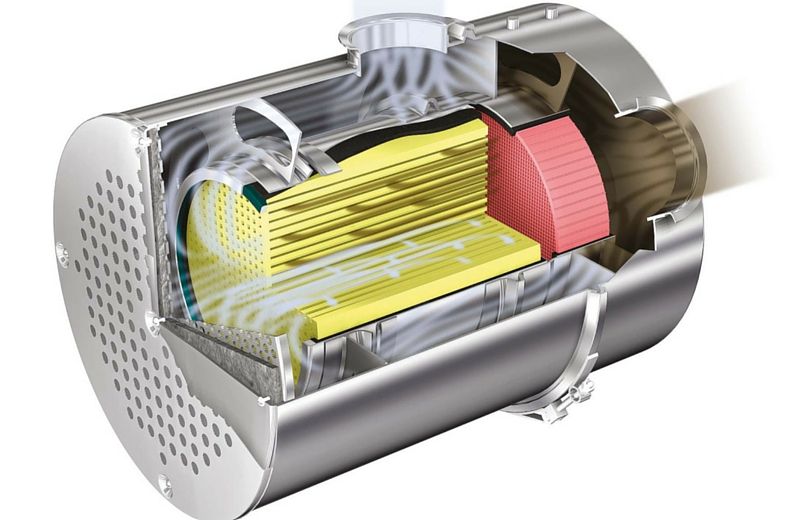 In untreated diesel exhaust EC makes up approximately 75% of PM by weight
 A DPF reduces this to approximately 13%
[Speaker Notes: Using a DPF, DOC and other such exhaust after-treatment devices, the components of diesel exhaust change dramatically. For example, A DPF is capable of removing approximately 90% by mass of particulate matter. Elemental carbon (EC) is preferentially removed. In exhaust without a DPF, EC makes up approximately 75% of PM by weight60, which reduces to approximately 13% after the use of a DPF. This preferential selection is caused by the fact that many of the organic carbons and toxic compounds are not solid at the temperature a DPF works at and thus may move through the DPF without being affected. In addition, the device itself may generate additional organic compounds.
Average particle size also decreased from >40 nm to approximately 25 nm with the use of a DPF and in the ultrafine particle range, larger sized particles closer to 100 nm in size are removed from the exhaust more successfully than smaller sizes12.]
Emission Limits
The EURO, US EPA and the US TIER classification systems have been developed as emission standards for light-heavy vehicles on road, heavy duty vehicles on road and off road engine emissions respectively
In a mining setting in Australia, all trucks and cars that can be driven “on road” are required to meet EURO classifications as adopted in Australia 
All other diesel equipment uses the US TIER “off road” classifications
[Speaker Notes: The EURO, US EPA and the US TIER classification systems have been developed as emission standards for light-heavy vehicles on road, heavy duty vehicles on road and off road engine emissions respectively
. In a mining setting in Australia, all trucks and cars that can be driven “on road” are required to meet EURO classifications as adopted in Australia. All other diesel equipment uses the US TIER “off road” classifications.]
EURO
[Speaker Notes: Here is an example of the EURO emission limits for heavy duty diesel engines, as well as the year they were introduced in Europe and Australia. Most engines classified as EURO IV, and above generally require exhaust after-treatment devices, such as a DPF and DOC, for compliance, as well as the latest high pressure common rail electronic fuel injection systems.
Note that EURO IV drops sharply in PM limits and EURO VI drops in Nox limits, as well as introduces an additional limit on particle number. EURO VI has not yet been introduced into Australia.]
TIER
[Speaker Notes: Here is an example of the TIER emission limits for heavy duty diesel engines. US TIER 4 and above require exhaust after-treatment devices, such as a DPF and DOC, for compliance The majority of diesel engines currently used in underground mining in Australia are pre-2007 older technology transitional engines- TIER’s 1-3, and thus do not contain exhaust after-treatment devices such as DPF’s4, 61-62. Again, TIER 4i drops sharply in PM limits, followed by TIER 4f which drops in Nox limits. As the majority of off-road diesel engines are imported, TIER emission limits have not yet been introduced into Australia.]
Methods of Analysing Diesel Exhaust Exposure Health Impact
When it comes to analysing health effects of exhaust exposure, scientists use several methods:
Occupational Exposure Studies
Acute Human Exposure Studies
Animal Model Exposure Studies
Cell/Tissue Exposure Studies
[Speaker Notes: -Occupational, lifetime exposure mostly based on population data or cohorts found within occupations involving heavy exposure to diesel exhaust. Experiments in the working environment where there are a lot of variables that make isolating the effects of diesel exhaust difficult.
-Acute human exposure studies, where volunteers are exposed short term to diesel exhaust with an exposure chamber, isolate diesel exhaust effects but only in the short term
-Animal models, where studies expose mice and rats to either whole exhaust or diesel particles collected on a filter. . A strength of these exposure models is that long exposures can be compressed into the relatively short life span of experimental animals, meaning that lifetime exposures can be completed in a much shorter period of time than in comparative human occupational studies. Thus the majority of in vivo studies reviewed expose animals over longer periods of time, which also represent greater proportions of their life expectancy, than human studies. Only a few in vivo studies compared the effects of short acute inhalation.
-Cell/Tissue studies, where cultured human cell and tissue is exposed to either whole diesel exhaust or particles collected from a filter.]
Review Methodology
[Speaker Notes: We completed a review of recent diesel exhaust exposure studies, compiling health impacts in order to recommend an occupational exposure limit. From over 800 studies meeting the basic search criteria, 113 were selected for gteater in depth analysis. Of those studies, 64 met the criteria for our review. Studies were selected if they were published after 2005, only using whole exhaust, generated the ehxuast using ULSD as fuel and if they used exhaust concentrations relevant to occupational exposure settings. In addition, since the use of newer engine models and after treatment technology changes exhaust output significantly, studies were Split into Older or newer engine technology. New technology was defined as using exhaust generated from engines classified as EURO 4+, TIER 4, US EPA 200 and above or equipped with both a DOC and DPF. All other studies were classified as using older technology. The majority of the reviwed studies used old technology engines.]
Occupational Exposure Studies
Reduced Inflammatory Response
Increased Inflammatory Response
Decreased Lung Function
Increased Inflammatory Response
DNA Hypomethylation
Tissue Damage
Increased Risk of Lung Cancer
DNA Damage
20 µg/m3
Slightly Increased Risk of Lung Cancer
[Speaker Notes: Here are some of the examples for health impacts found in the occupational exhaust exposure studies. Since many studies overlap in terms of the health impacts measured, health impacts have been placed on the scale at the minimum exposure level where said impact was observed.

For occupational exposures, exhaust PM concentrations ranged from 400 ug/m3 to 20. All studies included used cohorts that were exposed to diesel exhaust after 2005, when ULSD was beginning to be introduced. Health imacts are colour coded,

Red= Cardiovascular effect
Blue = Respiratory Effect
Green= Nervous system effect
Black = Other

At 20:

Increased risk 38 extra deaths at 50]
Acute Human Exposure Studies    (Older Technology)
Increased Arterial Stiffness
Reduced Vasodilation
Increased Inflammatory Response
DNA Hypomethylation
Increased Thrombus Formation
Irritation to Eyes, Nose and Throat
Increased Vasoconstriction
Increased Inflammatory Response
Increased Blood Pressure
Increased Inflammatory Response
Decreased Lung Function in Asthmatics
20 µg/m3
Mild Increased Thrombus Formation
[Speaker Notes: Acute human exposures mostly involved young healthy male volunteers being exposed to diluted exhaust within a chamber for between 30 minutes to 3 hours. No acute human excposure lasted for more than 3 hours and all studies used older technology engines to generate the exhaust. The majority of studies focussed on the impact to the cardiovascular system.]
In Vivo (Animal) Studies                    (Older Technology)
Increased Stress Response in Brain
Increased DNA Mutation Burden in Lungs
Increased Flu Severity
Impaired Neurogenesis
Changes in atherosclerotic plaques
Increased Neuroinflammation
Increased Arrhythmia
Effects on Steroidogenesis in Male Rats
Impact on Object Recognition
Increased Allergic Symptoms in Asthmatic Mice
Increased Oxidative Stress
Mild Increase in Arrhythmia
50 µg/m3
Minor Increases in Inflammation
Some effects on Steroidogenesis in Male Rats
[Speaker Notes: Only animal studies that exposed the mice or rats to whole exhaust were included. In contrast to the acute human exposures studies, the majority of studies involving the use of animal models focus on potential health impacts on the respiratory and central nervous systems In studies that used older technology engines…]
In Vivo (Animal) Studies                    (New Technology)
Some Oxidative Stress in Brain
Mild Oxidative Stress
Increased Inflammation
Mild DNA Damage
Mild Increases in Inflammation
10 µg/m3
Mild Lung Damage
[Speaker Notes: Only a few animal studies used new technology engines. The ehxuats concentrations were much lower than older technology engines.

Gases, recondensed ultrafine particles or increases in some of the compounds created in the aftertreatment system.]
In Vitro (Cell) Studies                        (Older Technology)
Inhibited Proliferation
Increased Cell Death
Increased PAH Response
Supressed Immune Response
Increased Permeability
Increased Oxidative Stress
Decreased Permeability
[Speaker Notes: All studies that used cell or tissue models used air liquid interface, exposing one side of the tissue directly to the exhaust. All cells and tissue used for exposure was from the lungs.

Around 100, jumps then to around 500, then 850 then 1200 then 1500.]
In Vitro (Cell) Studies                        (New Technology)
Decreased Defence Response to Infection
Increased PAH Response
30 µg/m3
Increased Oxidative Stress
[Speaker Notes: Few studies used new technology engines. 30-250

My PhD work is looking to expand on this field of research.]
Setting Occupational Exposure Limits
Previous suggested limit of 100 µg/m3 EC
Too high- good for minimising immediate effects of short term diesel exhaust exposure but not for reducing lung cancer
Based on the findings of 60 reviewed studies, 50 µg/m3 PM (35 µg/m3 EC) is more appropriate in order to reduce lung cancer risk
[Speaker Notes: In 2017, the Australian Institute of Occupational Hygienists suggested an diesel exhaust occupational exposure limit of a time weighted 8 hour average of 100 ug/m3 Elemental carbon, approximately 130 ug/m3 of PM. While this exposure limit is good for minimising the short term irritant effects of diesel exhaust exposure, it does not take lung cancer risk into account.]
Limitations of Mass Based Exposure Limits
Usage of a DPF reduce 90% and preferentially selects EC, making it an unreliable indicator of exhaust exposure
Several studies have found that using a DPF doesn’t decrease health effects of exhaust exposure
Therefore, using a DPF exhaust exposure levels above exposure threshold will read as under and yet still have health impacts
[Speaker Notes: However, it should be noted that exposure limits based on both the mass of elemental carbon, as well as the mass of total particulate matter, are limited in their long term applicability. In order to meet these occupational limits, most if not all diesel equipment would have to be fitted with exhaust after-treatment devices, including a DPF. Diesel particulate filters remove particles from the exhaust, however they preferentially select for elemental carbon above other particle types12, 129, skewing the exhaust output and eliminating elemental carbon as a predictive measure for overall exhaust exposure, making any occupational limits based on elemental carbon unreliable.]
Additional Measuring Methods
In addition, recent studies have found that exhaust gases and particle number may have more of an effect on health impact than PM
Nitrogen Oxides and Particle Number occupational limits may need to be used as additional measuring standards
[Speaker Notes: Occupational limits based on particle mass have their own drawbacks. To begin with, evidence is accumulating that it is particle size and particle number that contribute more towards health impact than total particle mass129, 135-136, making occupational limits based on mass, without accounting for particle size and number, a questionable decision. The latest European Emission Standards take this into account and have set limits for both particle mass and particle number137. 
Thus, in addition to occupational exposure limits based on particle mass, limits on particle number should also be addressed. Studies have also found NOx to be a reliable indicator of diesel exhaust exposure, so long as the majority of sources contributing to the NOx concentrations are diesel engines75, 140. 

Using the reviewed studies that focus on exhaust exposure particulate matter concentrations of roughly 50 µg/m3, a rough estimate of 0.4 ppm NOx99, 114, 116, 141 should be the expected occupational exposure limit for a similar level of exposure however a more thorough review on the health effects of NOx and its applicability as a diesel exhaust exposure predictive measurement should be conducted before any sort of limit is put into effect. In future, more research needs to be conducted on the health effects of exposure to new technology diesel engine exhaust and further occupational studies need to be based on the possible health outcomes of the increasing application of new technology engines in the mining industry.]
Acknowledgements
This project was funded by the Department of Mines, Industry Regulation and Safety
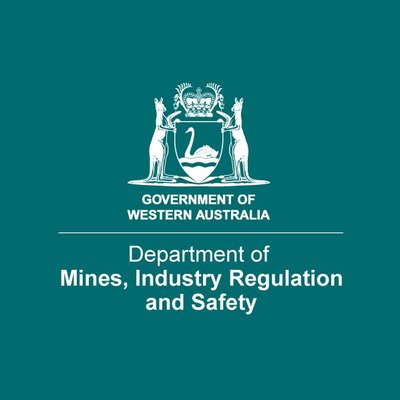 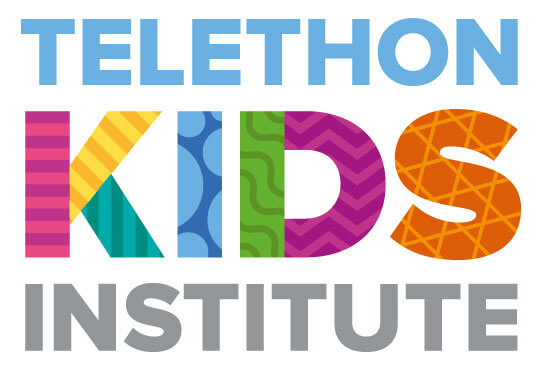 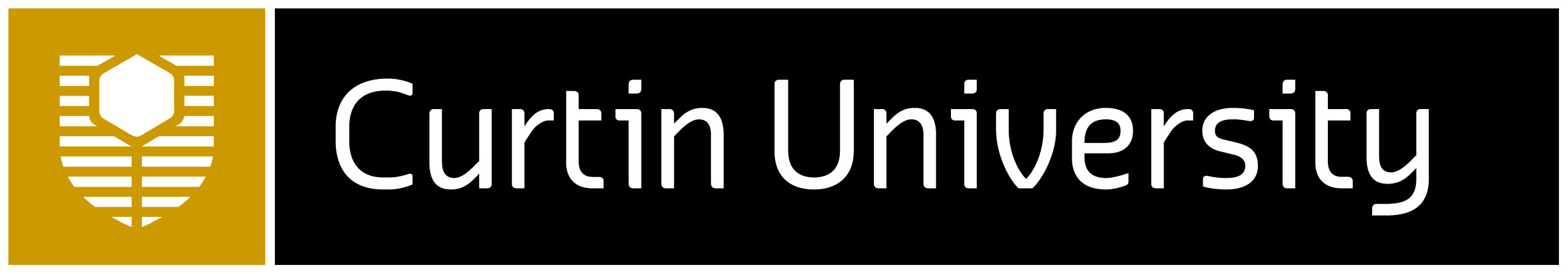